SmartWalkerKampen Omsorg+ 1
Sondre Berdal, Stian Sørhagen, Axel Boix og Mathias Källström
Problem
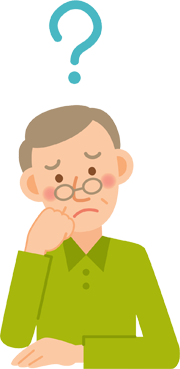 Løsning
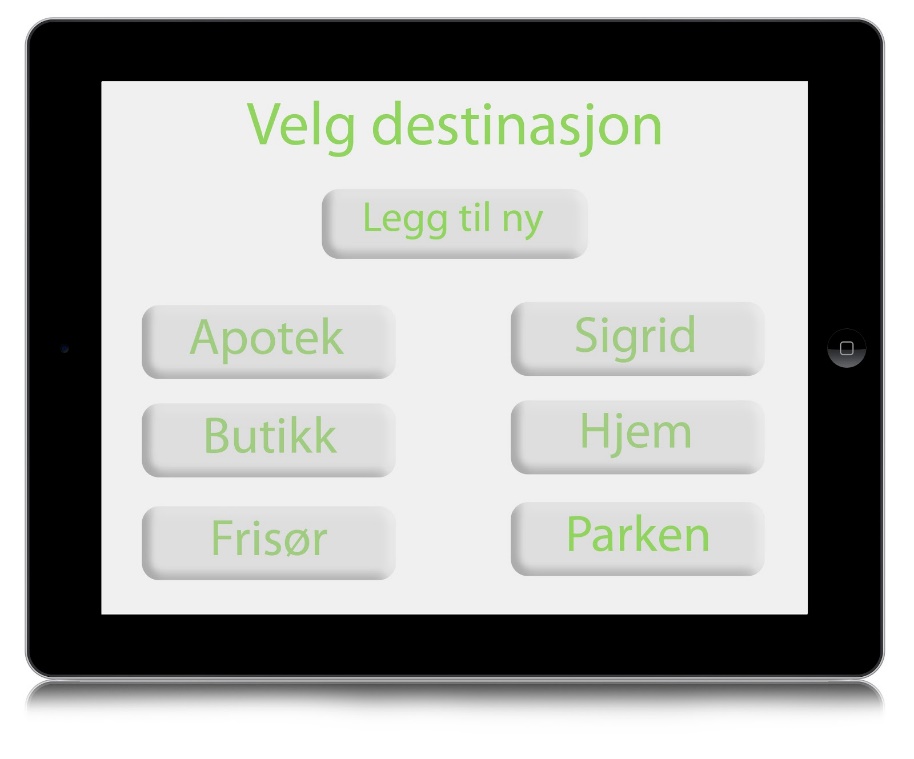 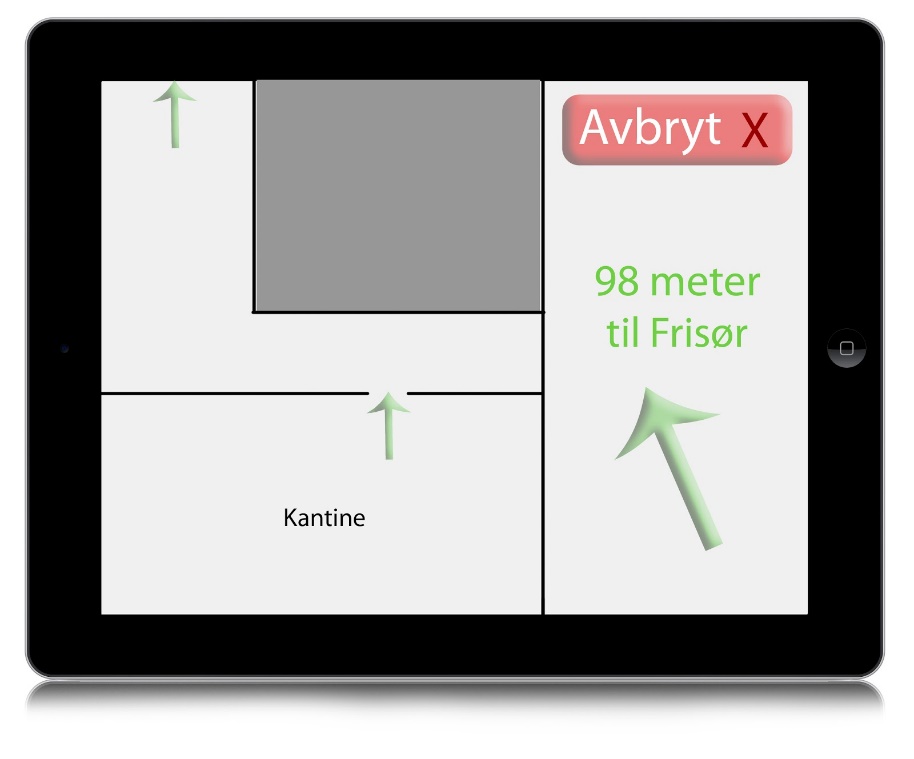 Teknisk
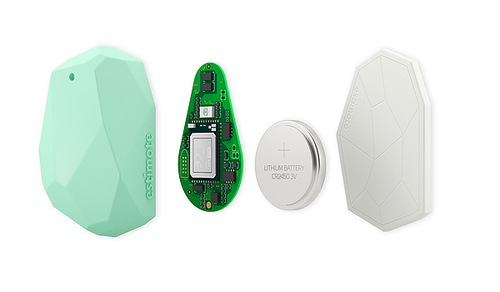 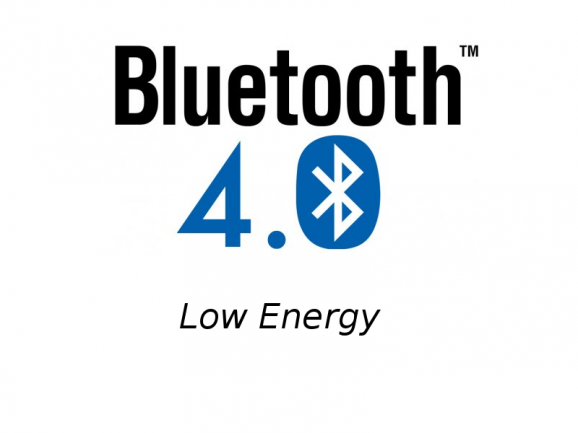 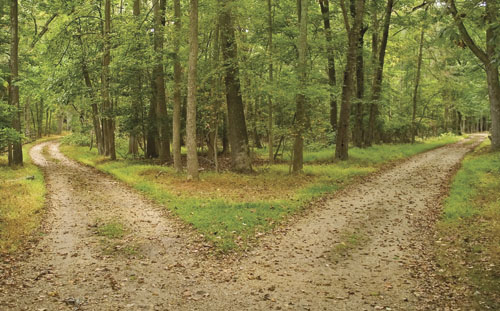 Veien fremover